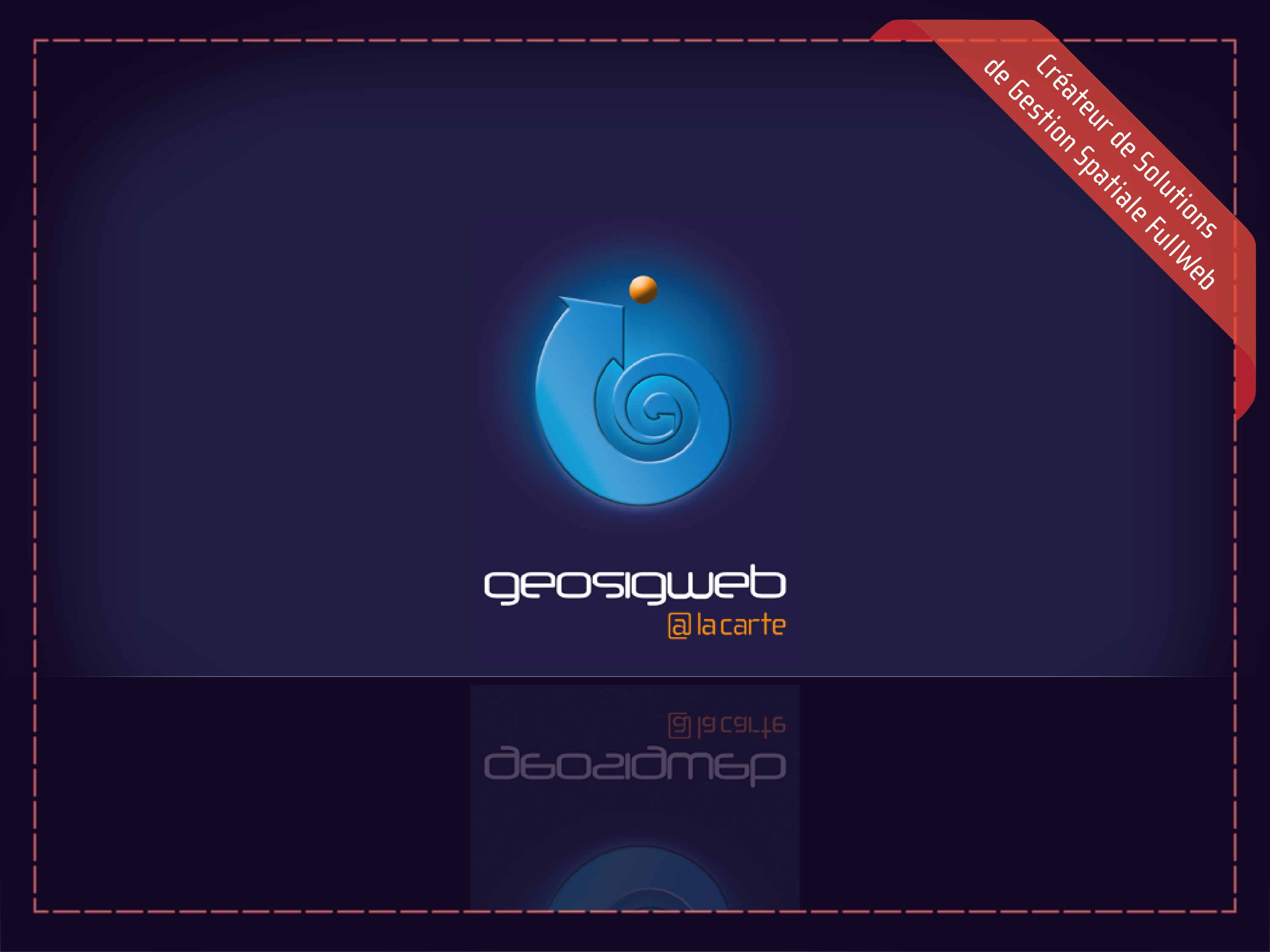 [Speaker Notes: Présentation Geosigweb :

Editeur de solution spatiale PME 10aine de salarié Développement/Geomatique la majeure partie de nos clients sont des collectivités locales ou partenaires privés

Nouveau dans l’analyse d’image satellite dans le cadre de plusieurs projets à envergure nationale et européenne]
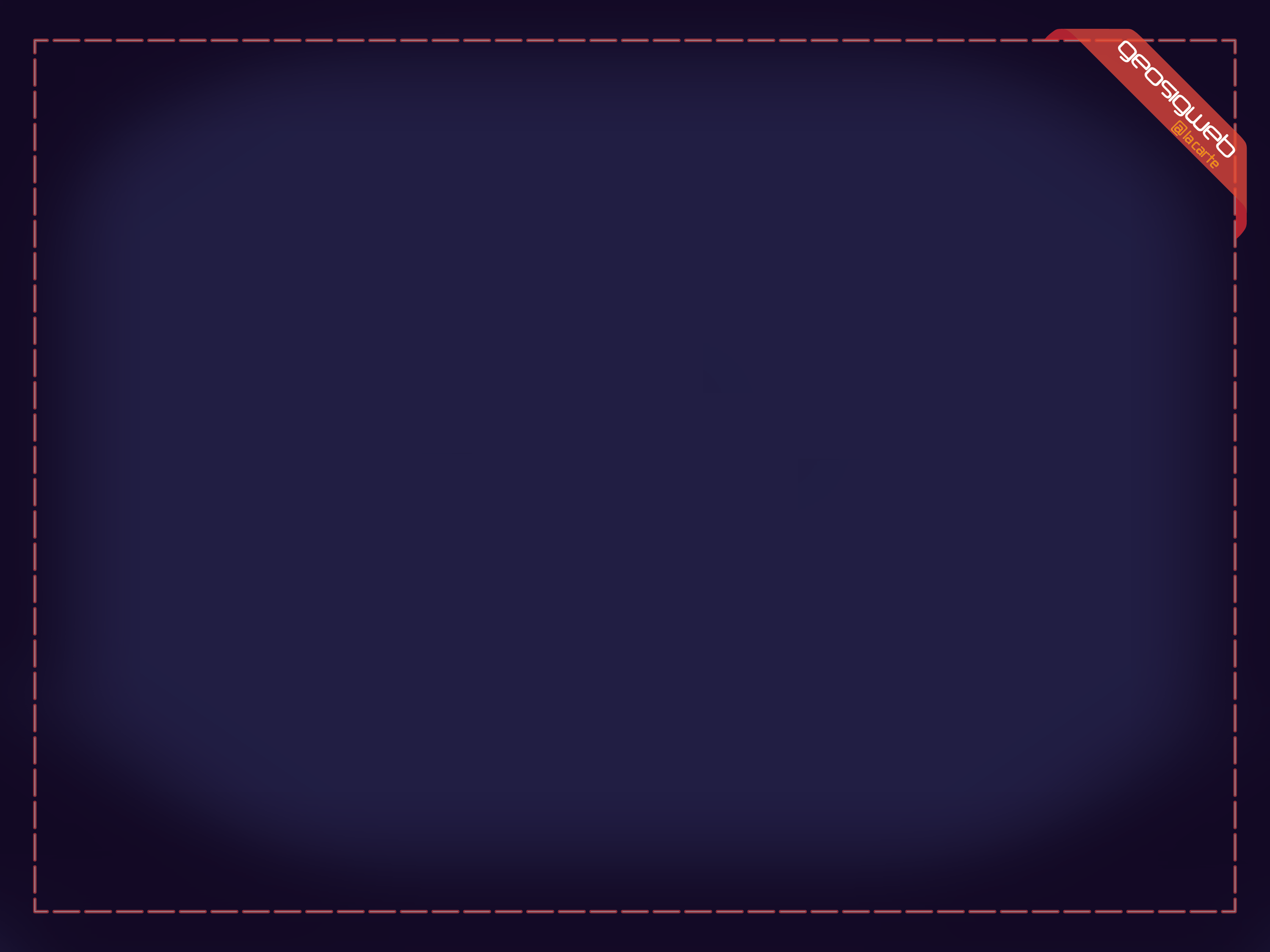 Support d’utilisation
Images spatiales Sentinel-2 (10m/pixel)

Prise de vue par Drone
[Speaker Notes: Sentinel-2 Landsat et SPOT 

Drone 100m mais variable, résolution très précise pour étendue limitée]
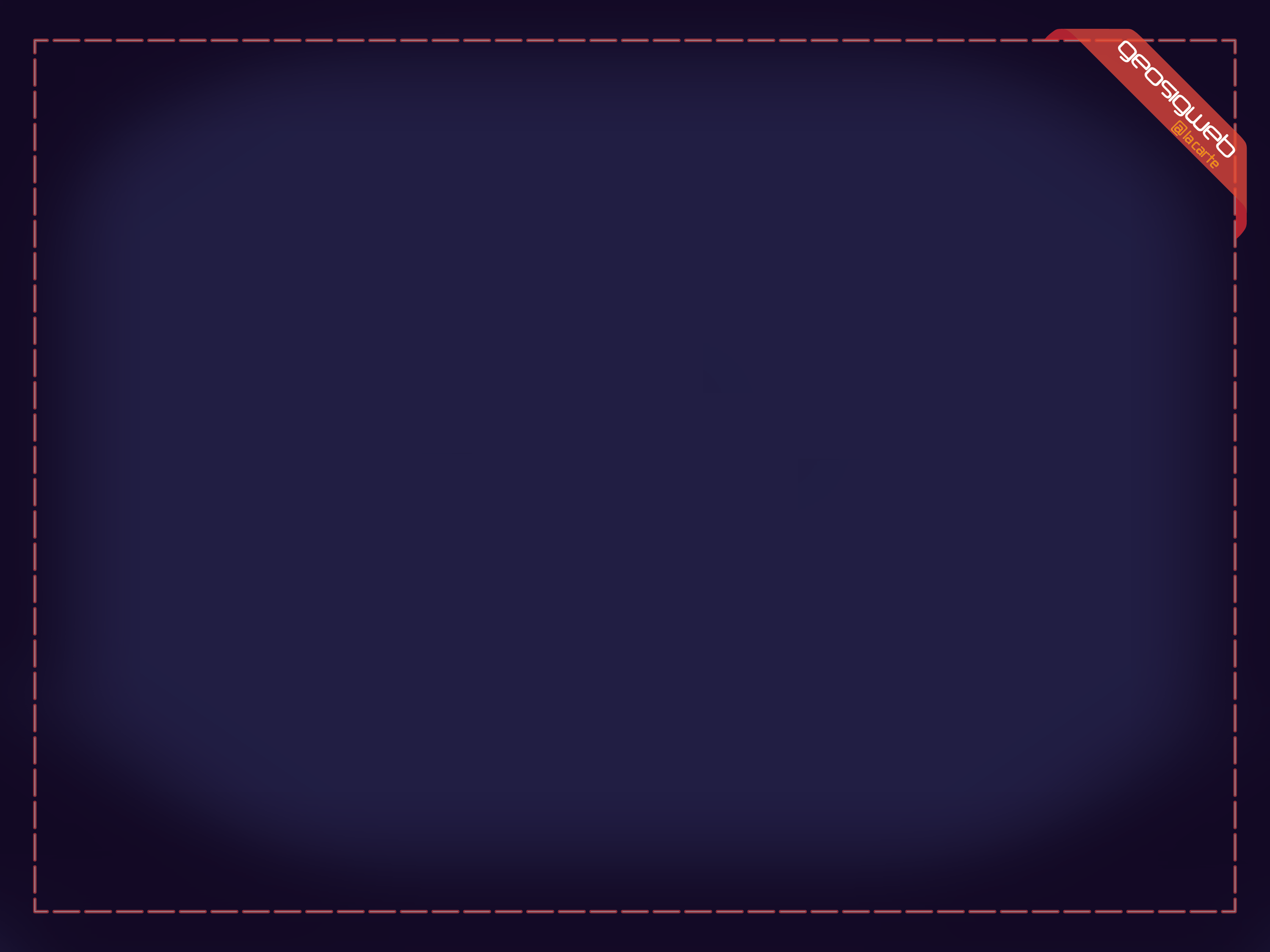 Utilisation d’OTB
Analyse NDVI (Hydrographie, végétation, etc.)
Analyse Texturale (Urbain, Haie, etc.)
Classification (supervisée et non supervisée)
Lissage
[Speaker Notes: Texture : Edge_extraction + opération morphologiques (dilatation, erosion, fermeture, ouverture)

CommandLine seulement]
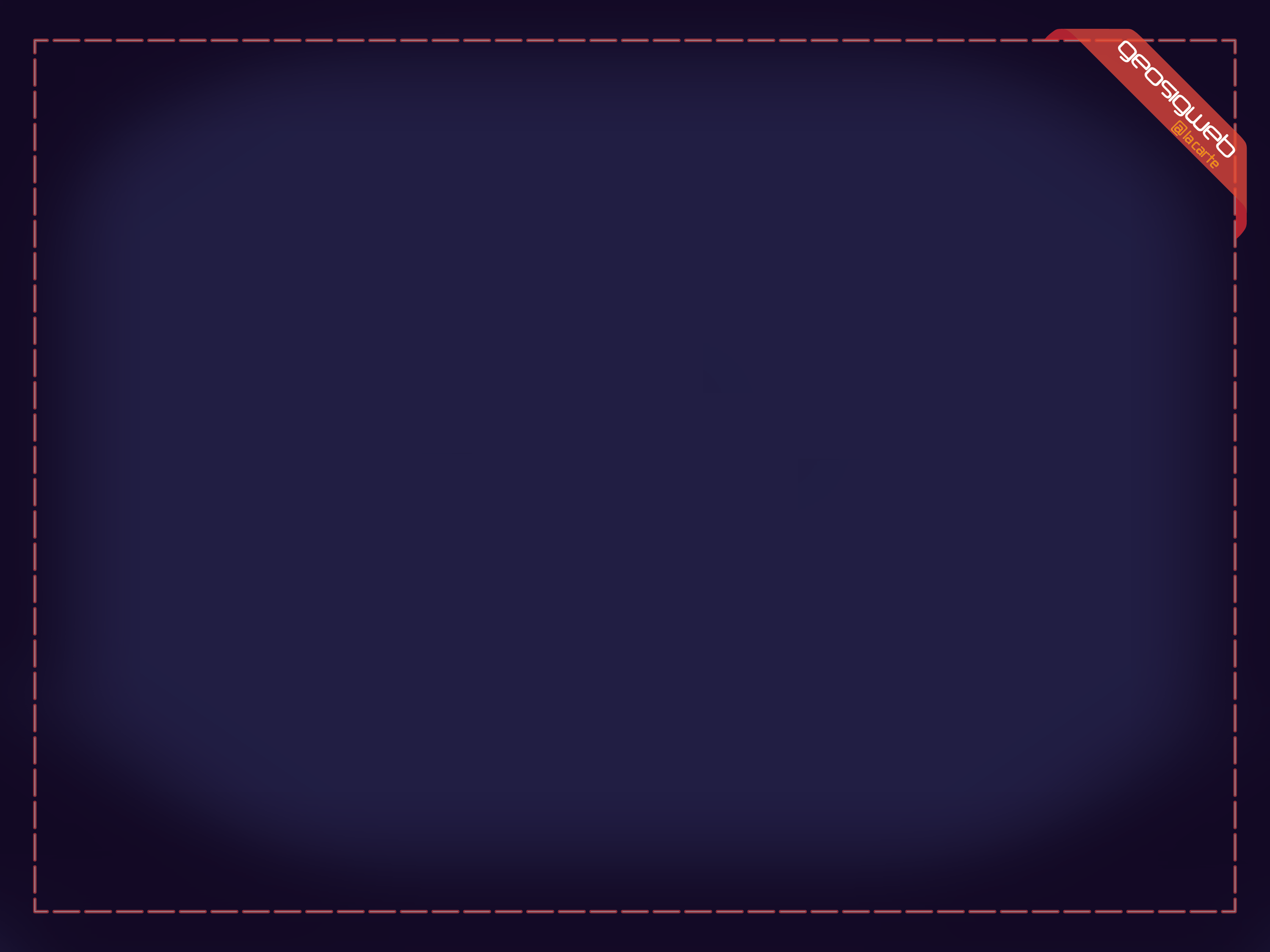 Attentes des Users Day
Retour sur notre utilisation d’OTB
Approfondissement technique
Elargir notre vision d’OTB
Être au courant de son évolution future
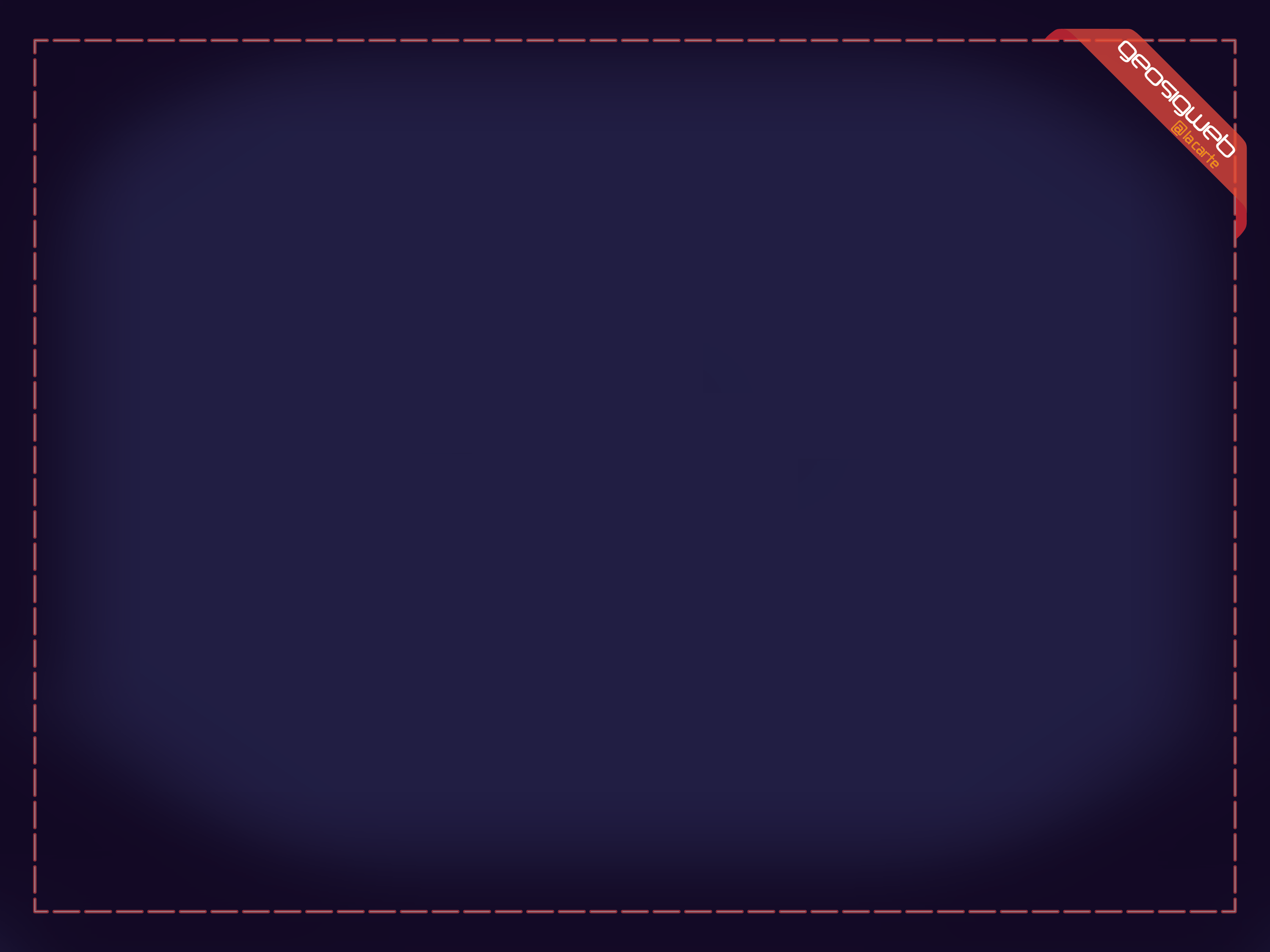 Suggestions
Mise en place d’un dépôt Docker officiel
Exemples visuels sur documentation